9
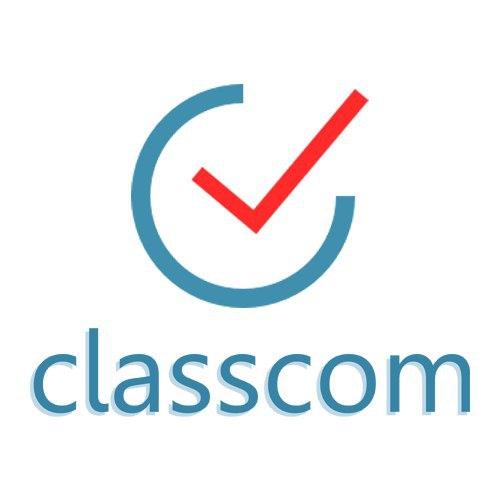 Русский язык
класс
Как ещё можно сказать 
об условии  и времени действия?

Мусурманова 
Юлия Юрьевна
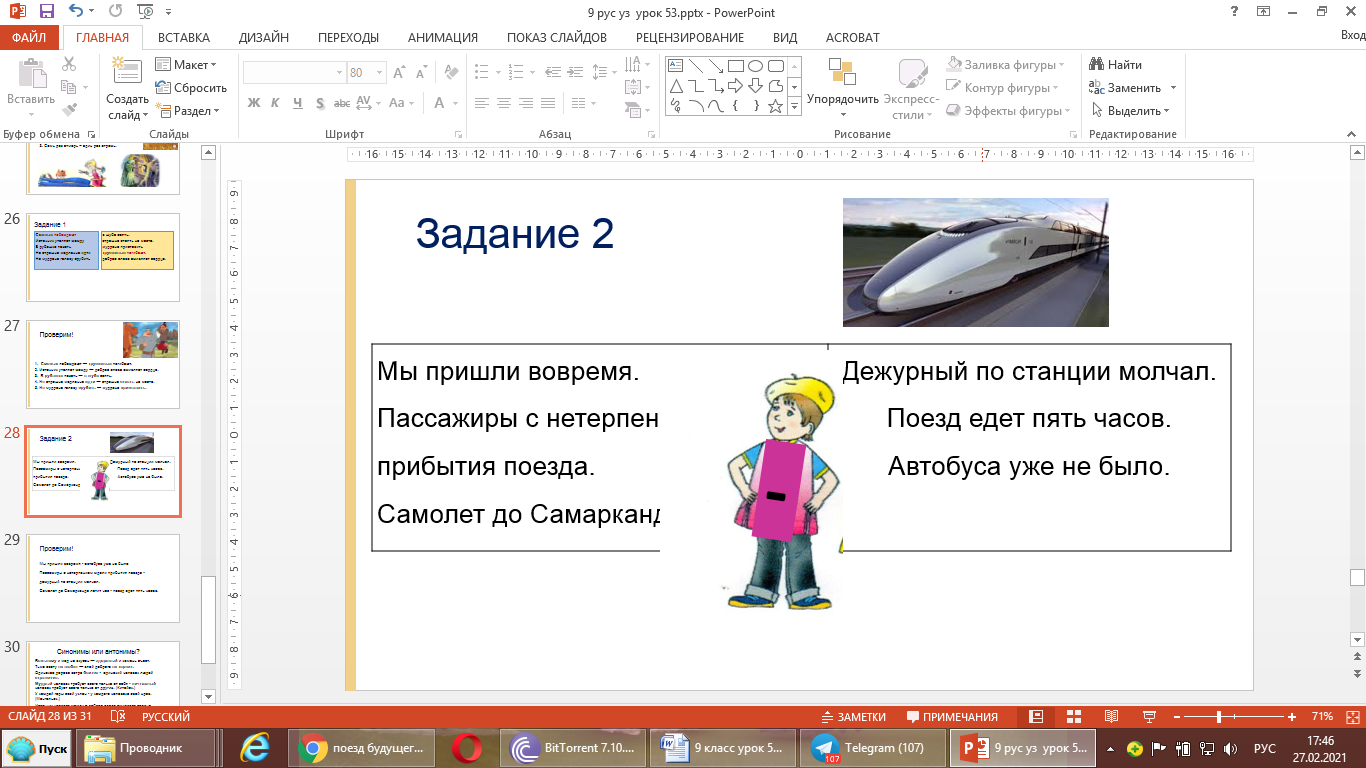 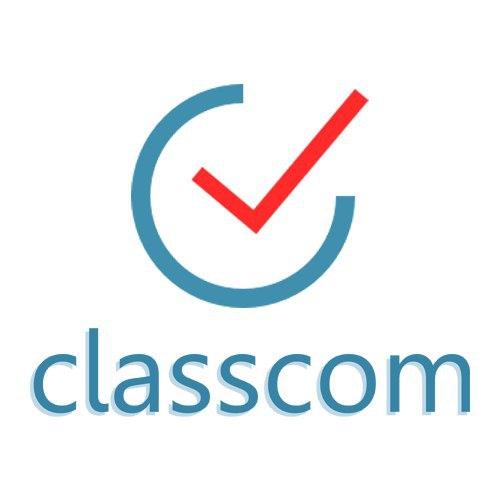 Сегодня на уроке
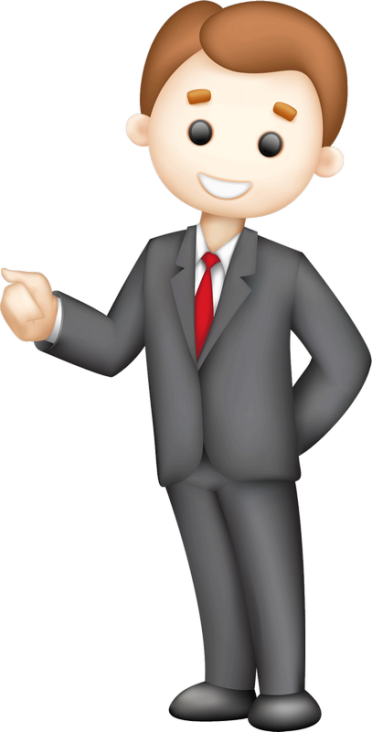 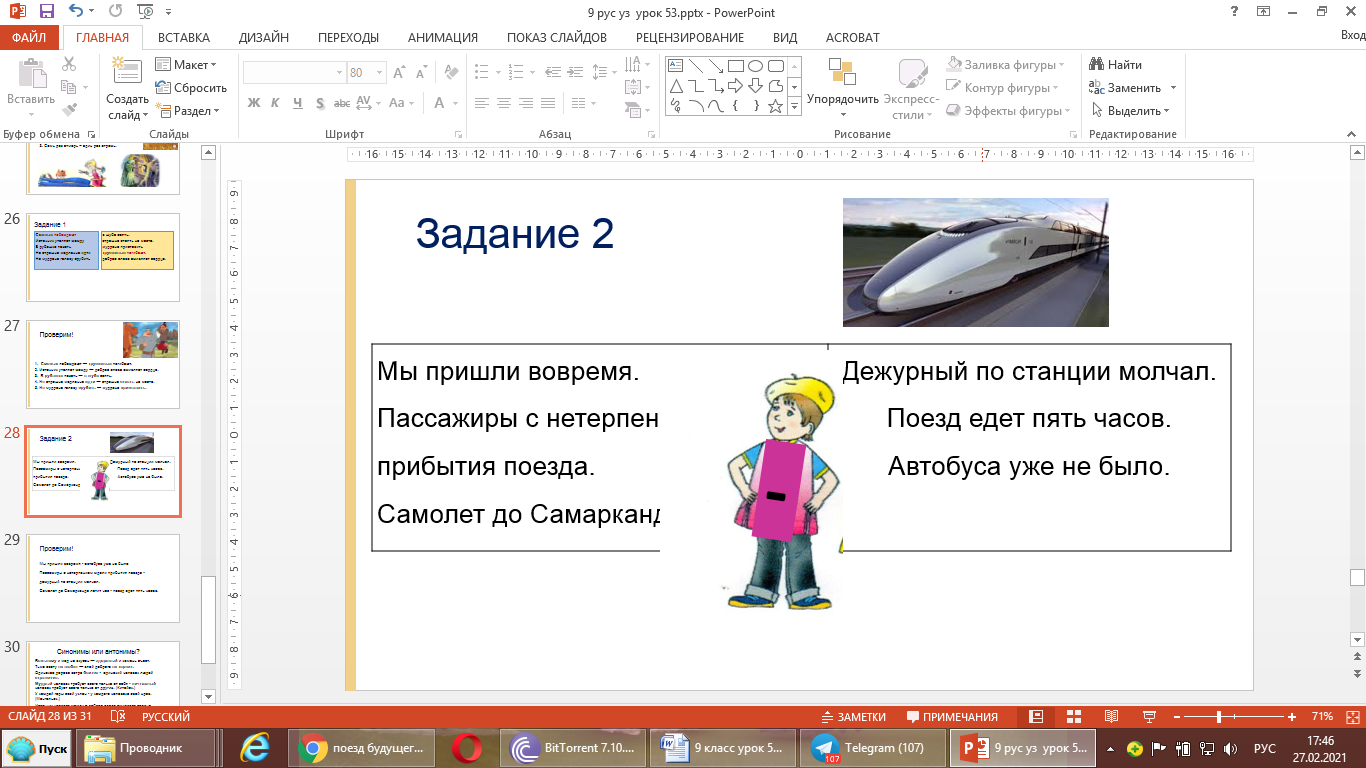 С пчелой поладишь — медку достанешь.
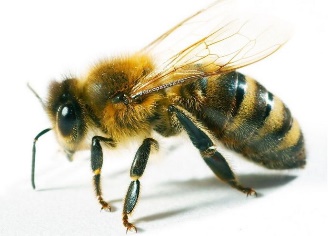 Упражнение 133
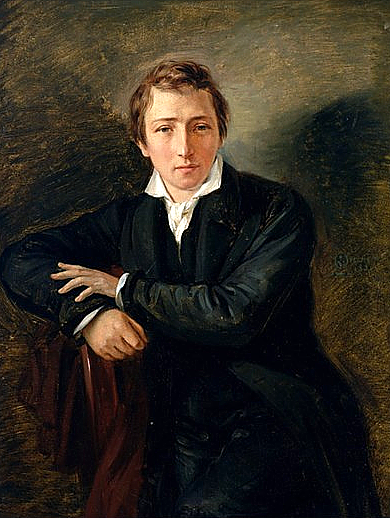 Каждый человек должен заботиться о своём здоровье. Нужно заниматься спортом и закаляться. Недаром говорят: «Спорт – залог здоровья». 
Если человек, регулярно занимается спортом, он всегда здоров и подтянут. Занимайтесь каждое утро гимнастикой – будете всегда в форме. Никогда не забывайте высказывание великого немецкого поэта Г. Гейне: «Единственная красота, которую я знаю, – это здоровье»
При каком условии?
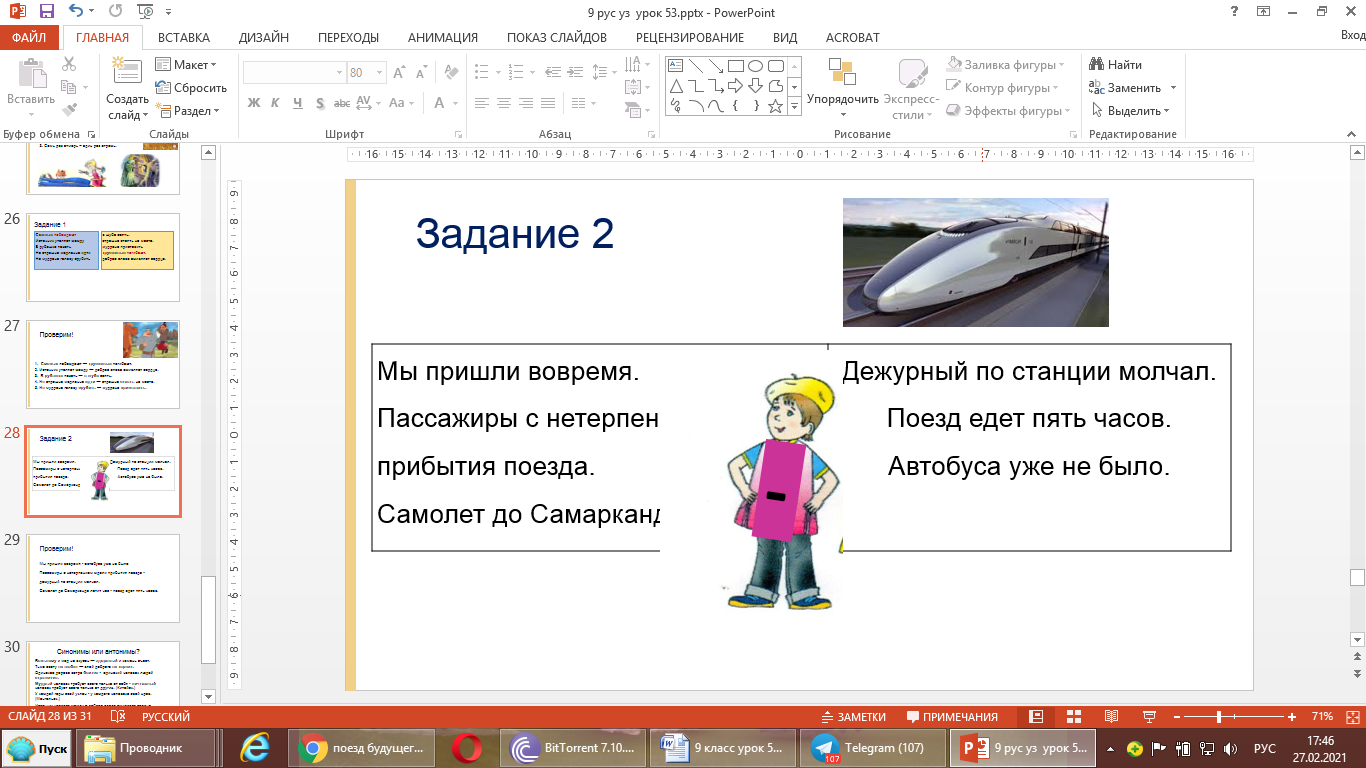 В бессоюзных сложных предложениях со значением условия первое предложение указывает на условие совершения действия, о котором говорится во втором предложении (можно поставить союз если).


Любишь кататься – люби и саночки возить. [ ] – [ ].
Если любишь кататься, люби и саночки возить.
 
Хочешь добиться уважения – начинай с себя. [ ] – [ ].
Если ты хочень добиться уважения, то начинай с себя.
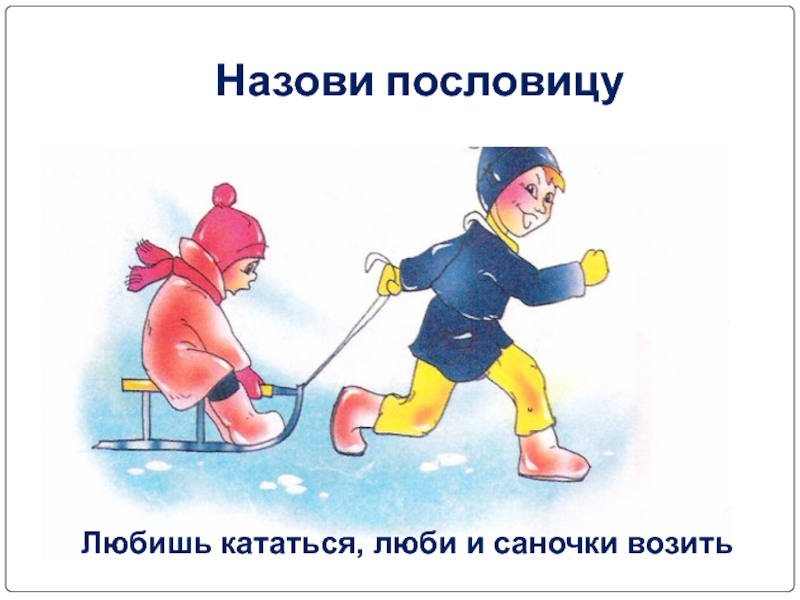 условие
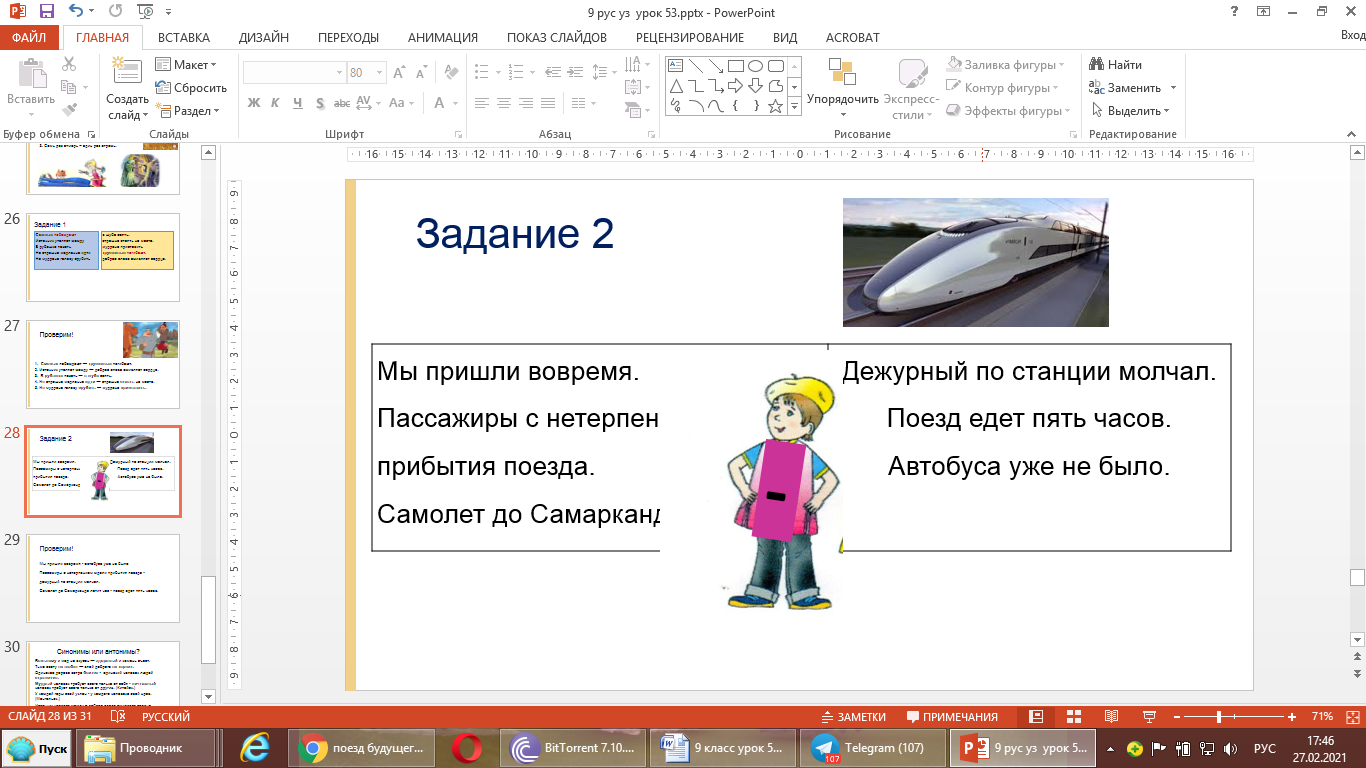 Задание 1
условие
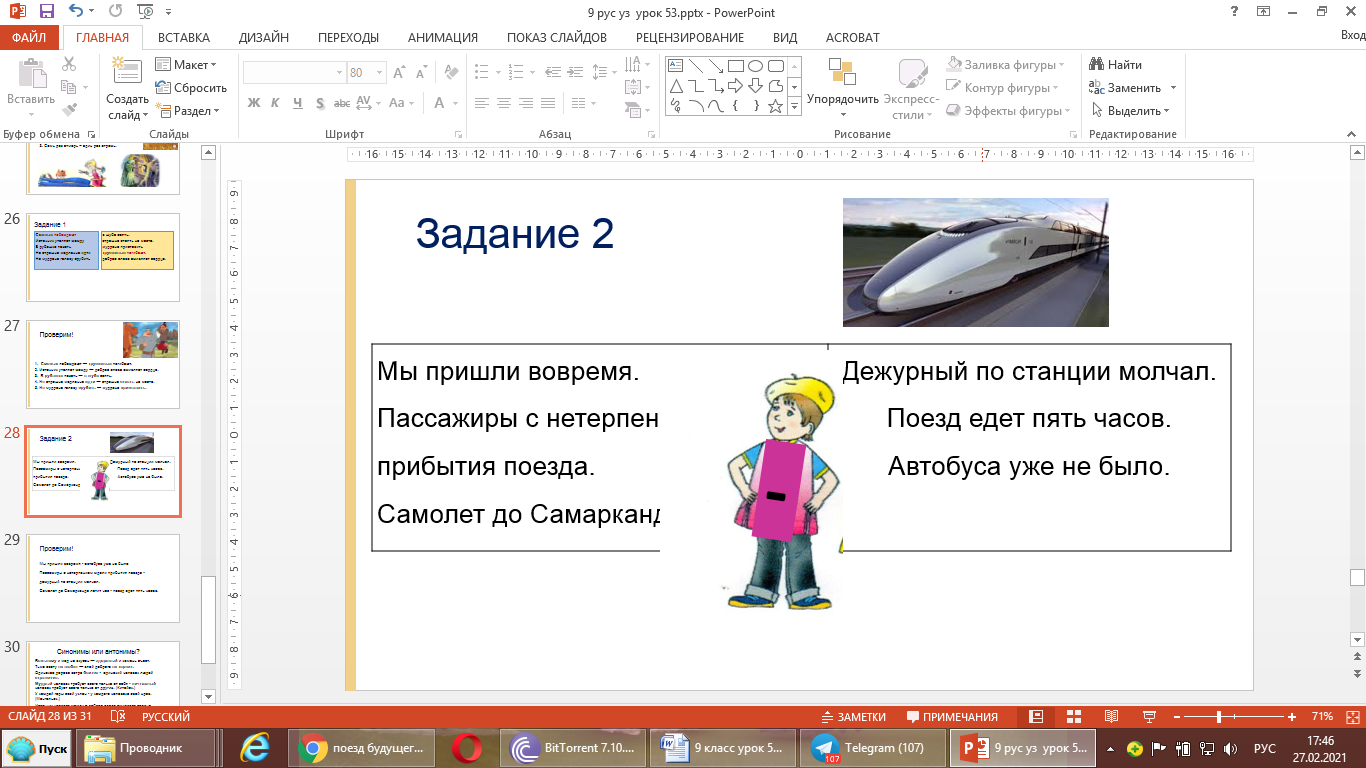 Проверим!
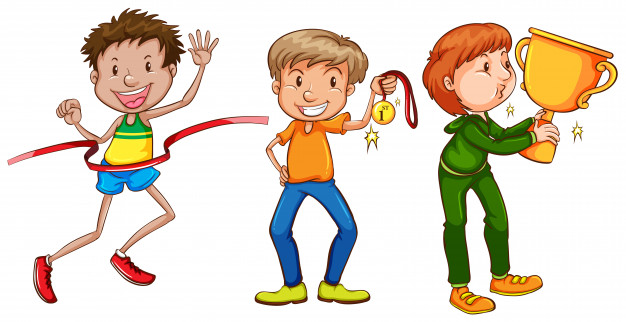 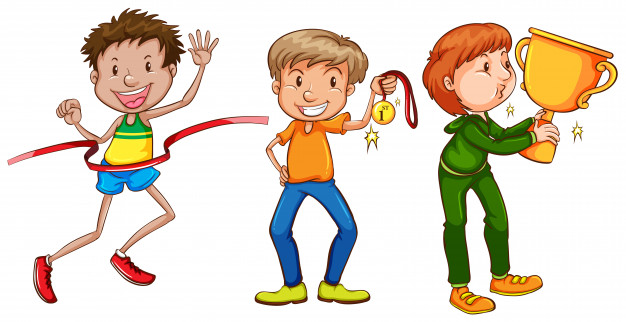 Приедете вовремя - можно будет посмотреть          на тренировку спортсменов.
Начнут заниматься каждый день по утрам гимнастикой - настроение весь день будет хорошее
Будете выполнять упражнения ежедневно - ваши мышцы будут крепкими. 
Станешь регулярно тренироваться - тренер возьмёт тебя в команду.
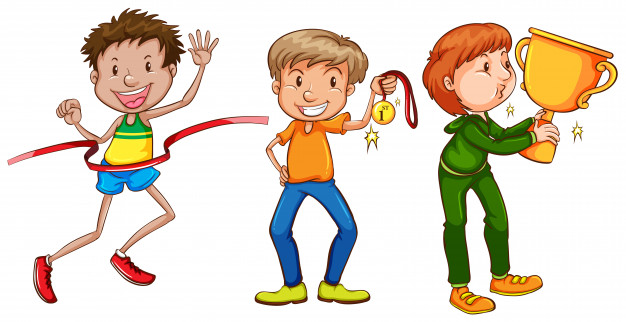 Упражнение 135
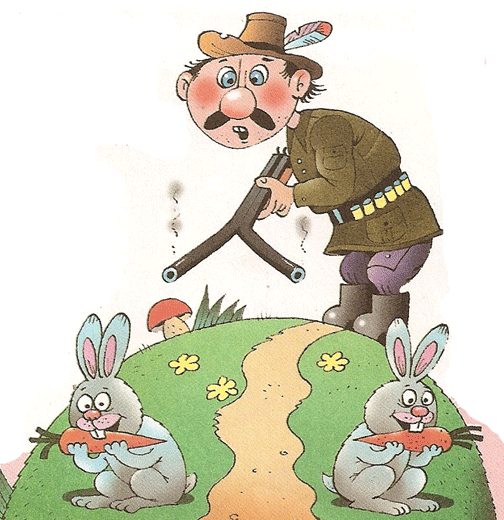 если
Глубже вспашешь – больше хлеба возьмёшь. 
2. За двумя зайцами погонишься – ни одного не поймаешь. 
3. Проголодаешься – так и хлеба достать догадаешься.
4. Волков бояться – в лес не ходить. 
6. Любишь кататься – люби и саночки возить. 
7. Будет дождик – будут и грибки, будут грибки – будет и кузовок.
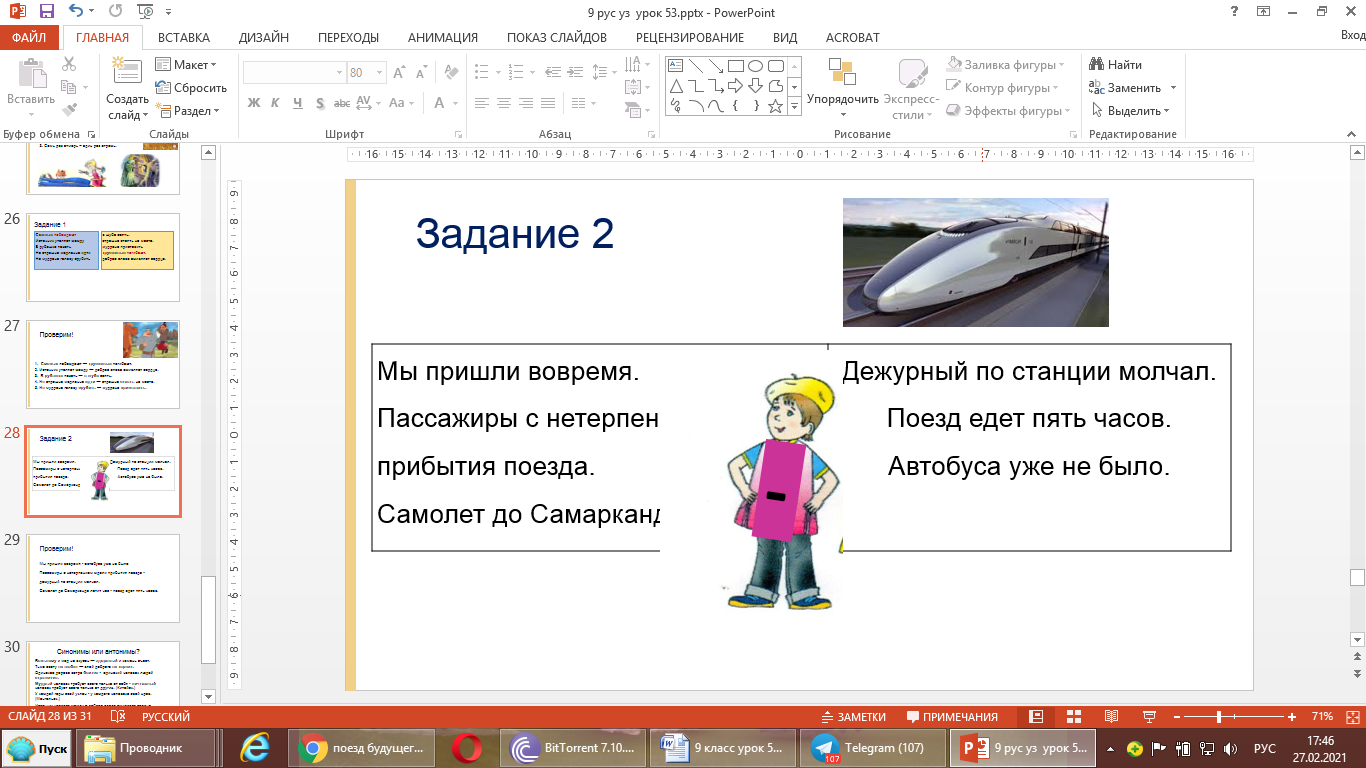 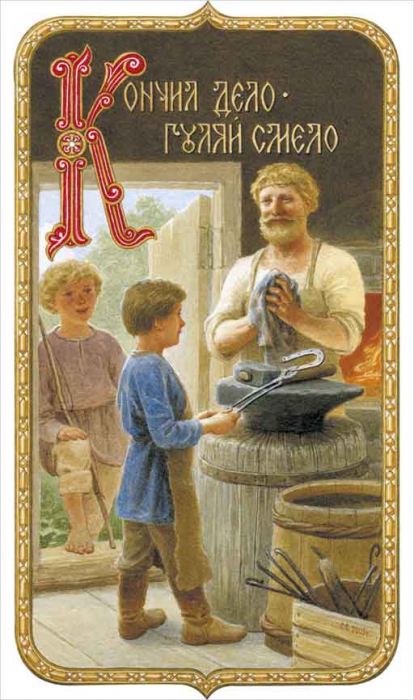 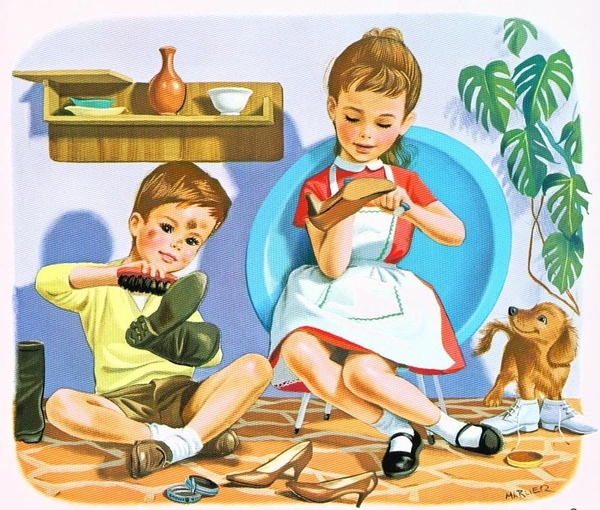 Сделал дело – гуляй смело.
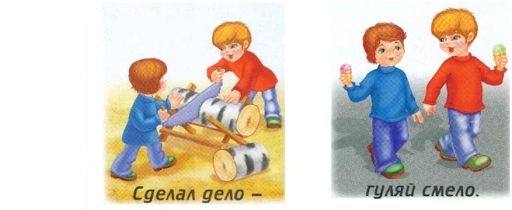 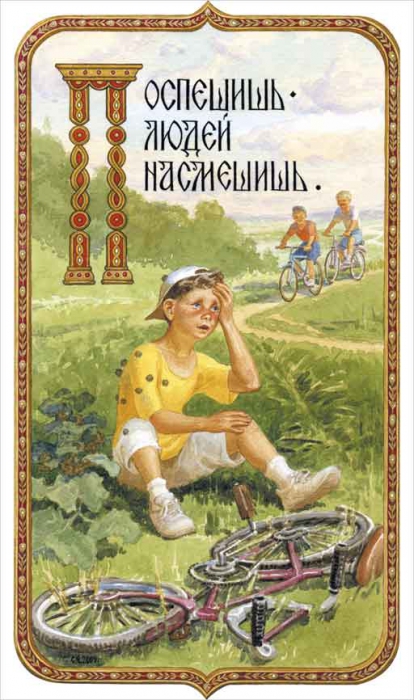 Поспешишь – людей насмешишь.
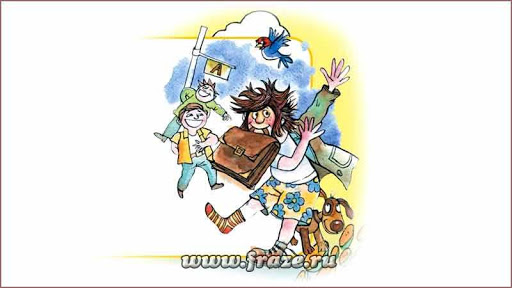 Много будешь знать —
скоро состаришься.

Много будешь знать – мало будешь спать.
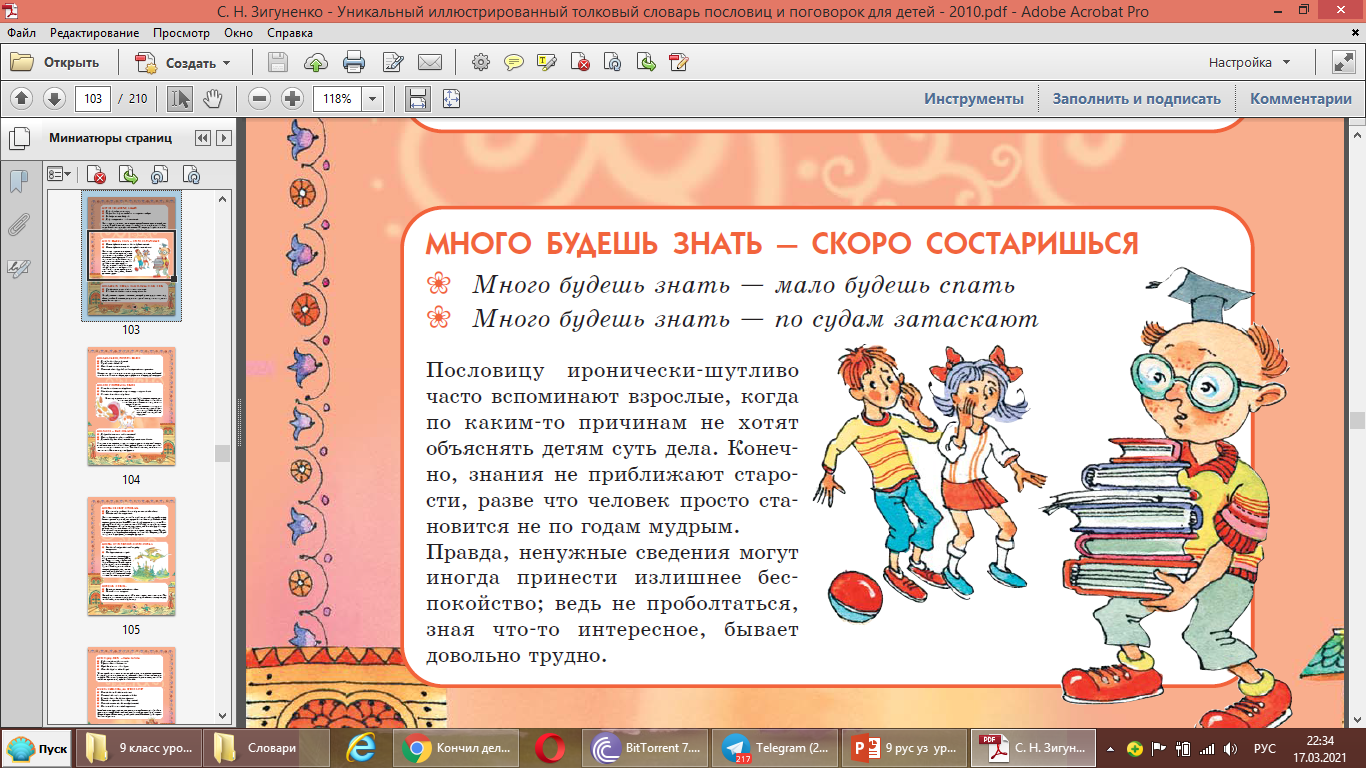 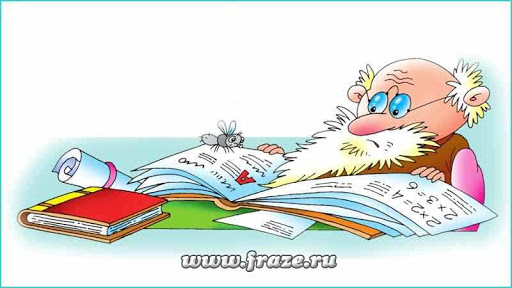 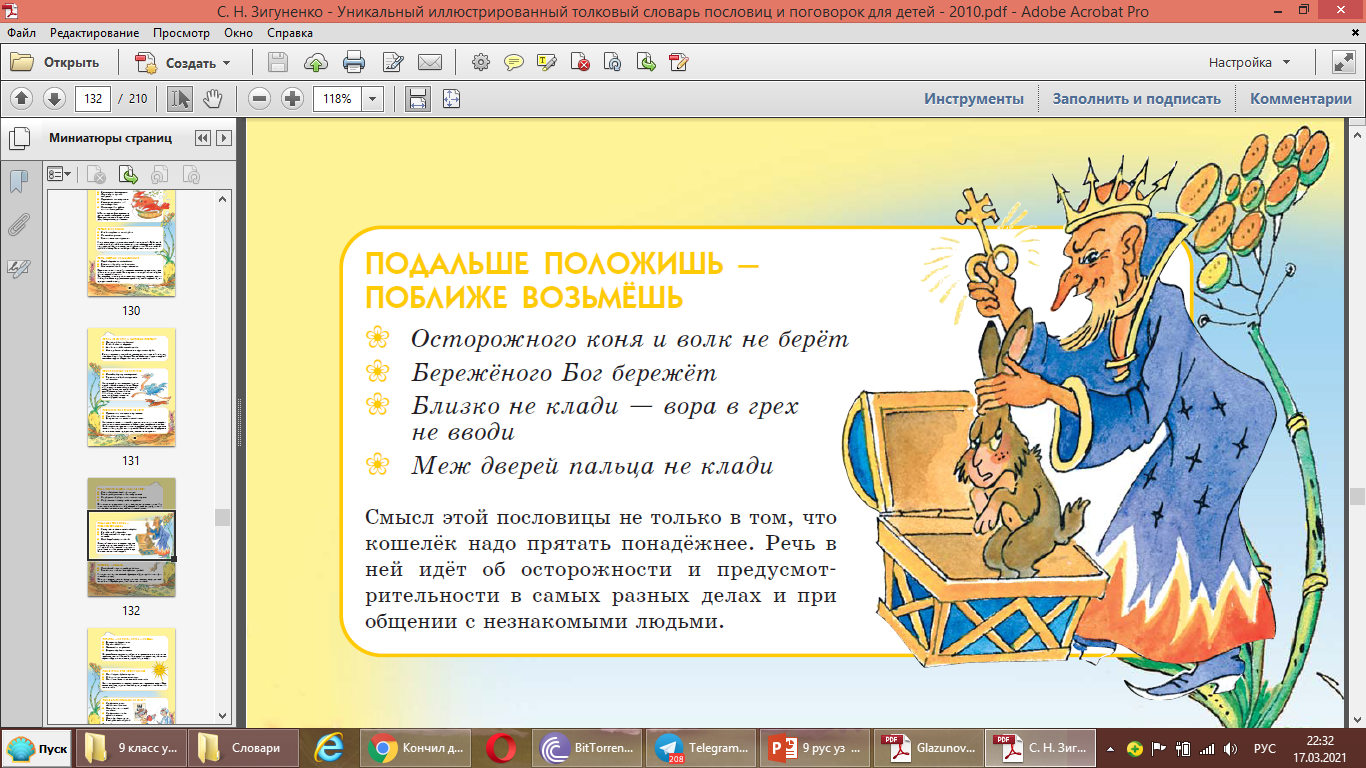 Подальше положишь - поближе возьмёшь .
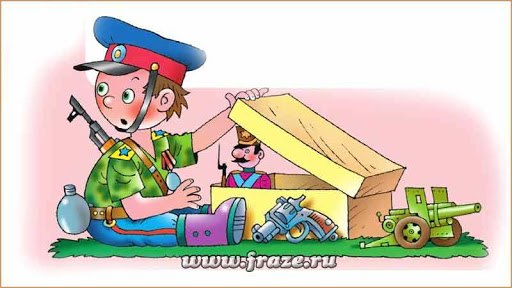 Задание 2
Кошки грызутся -  
Будет дождик -
Совесть потеряешь –
Не нашёл в себе –
В семье лад –
Много воды –
Зима без снега – 
Снег на полях -
так и в доме клад.
много травы.
лето без хлеба. 
мышам приволье.  
будут и грибки. 
хлеб в закромах
другой не купишь. 
ищи в других.
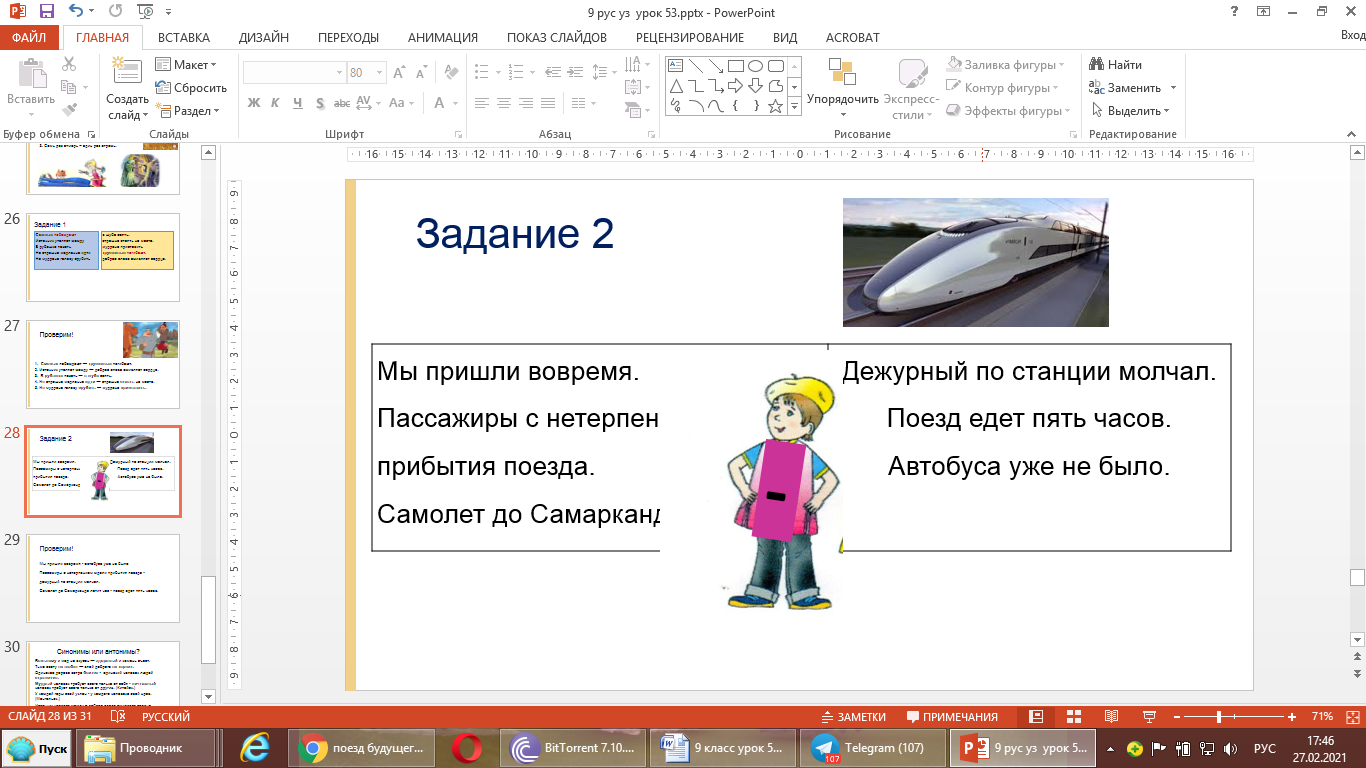 Проверим!
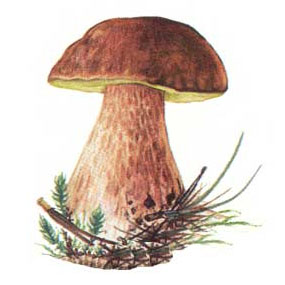 Кошки грызутся -  мышам приволье. 
Будет дождик - будут и грибки. 
Совесть потеряешь – другой не купишь. 
Не нашёл в себе – ищи в других. 
В семье лад – так и в доме клад.
Много воды – много травы.
Зима без снега – лето без хлеба. 
Снег на полях – хлеб в закромах.
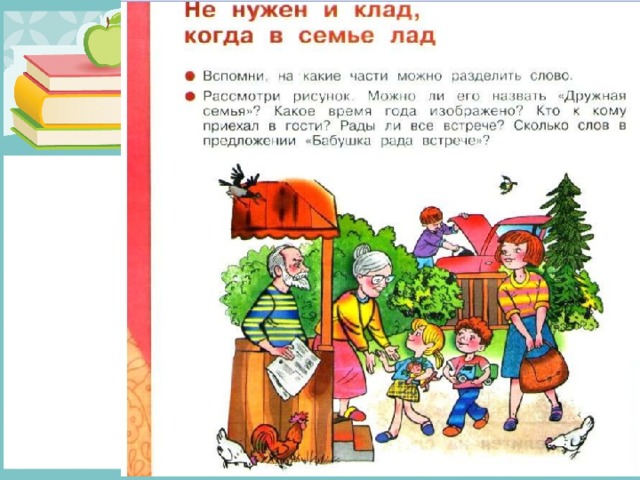 Упражнение 136
если
Не дошёл до воды не снимай сандалий. 
2. В молодости не научишься работать в старости останешься с пустыми руками.
 3. Хвастун и в правду скажет никто ему не поверит. 
4. Совершишь дурной поступок в народе не услышишь доброго слова. 
5. Работаешь сытым будешь болтаешь день потеряешь.
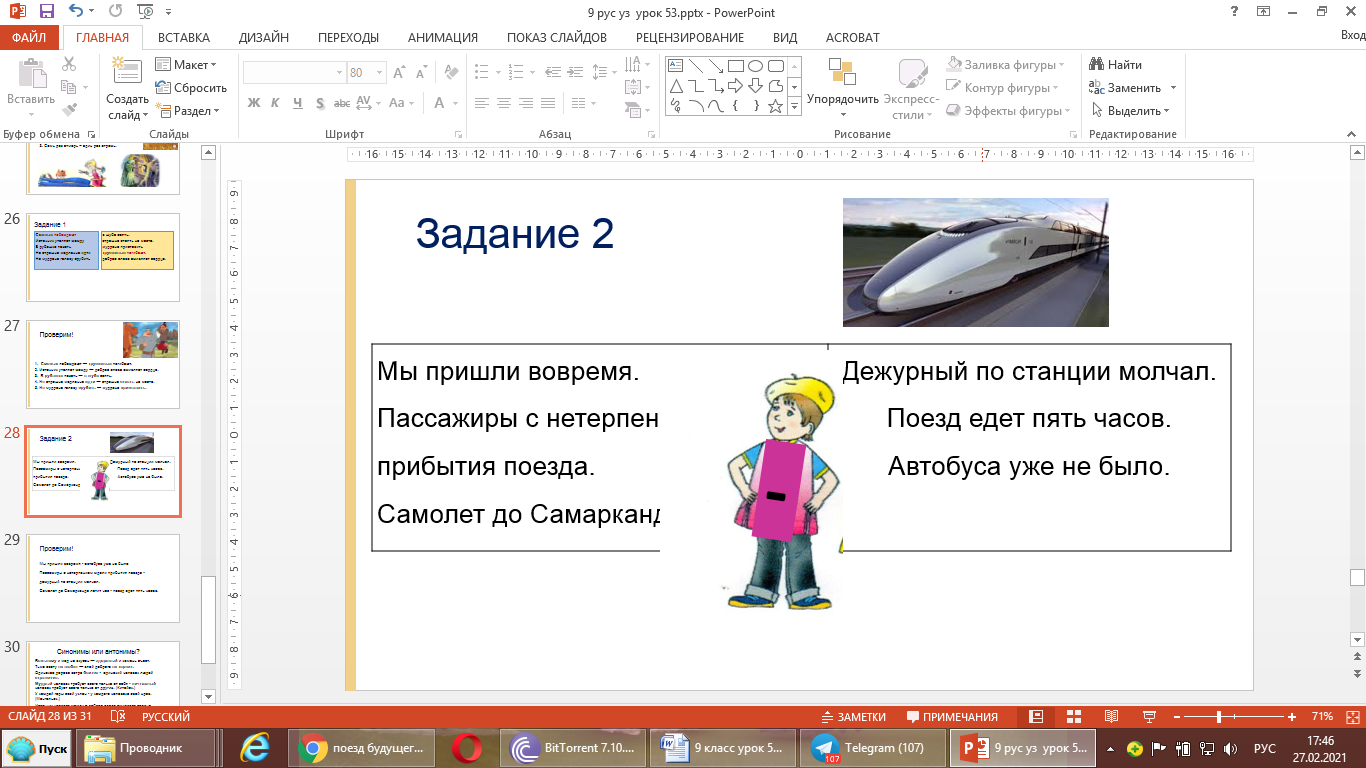 Проверим!
если
Не дошёл до воды - не снимай сандалий. 
2. В молодости не научишься работать  - в старости останешься с пустыми руками.
 3. Хвастун и в правду скажет -  никто ему не поверит. 
4. Совершишь дурной поступок  - в народе не услышишь доброго слова. 
5. Работаешь -  сытым будешь,  болтаешь - день потеряешь.
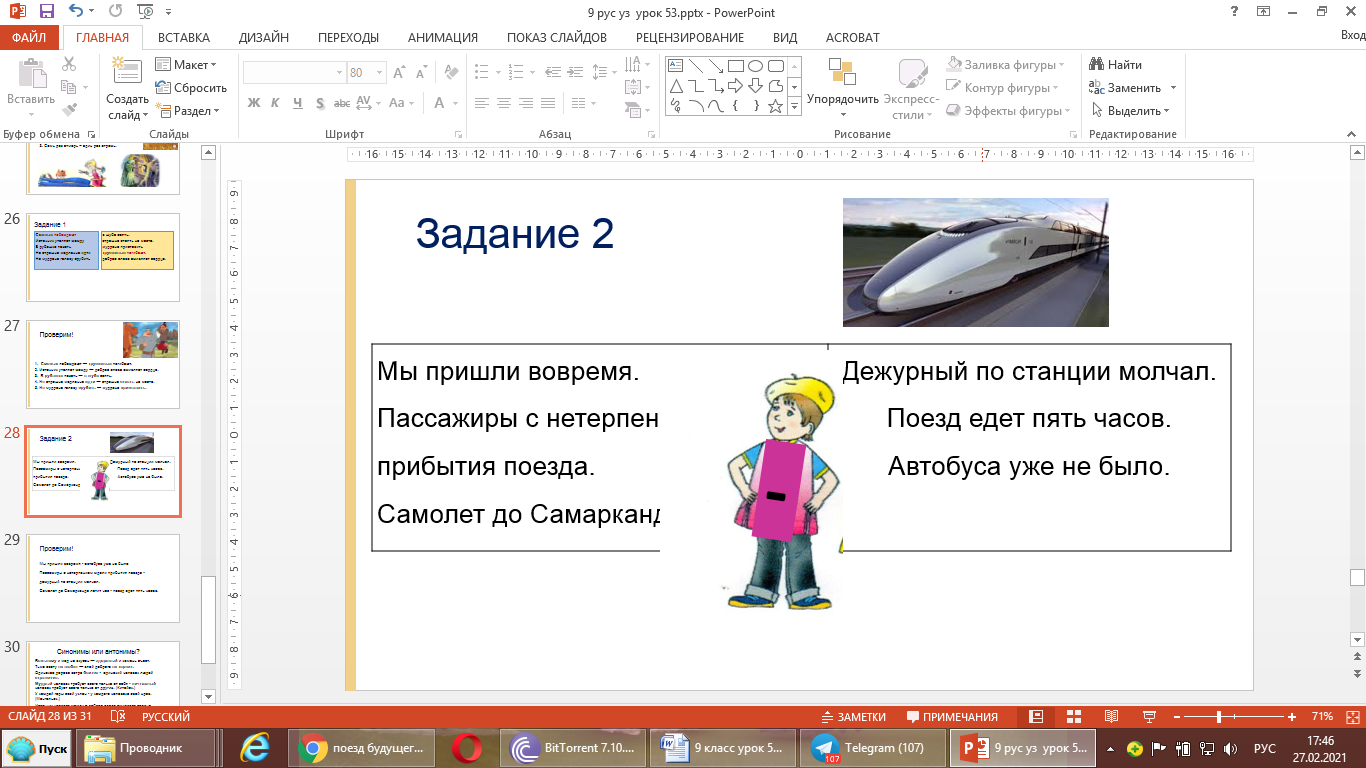 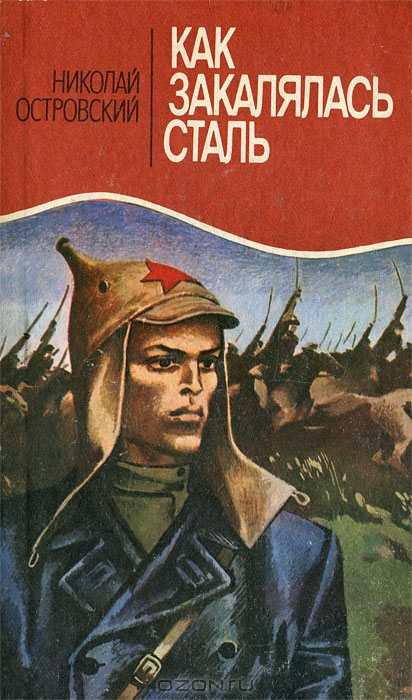 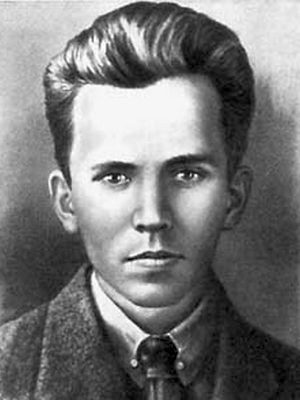 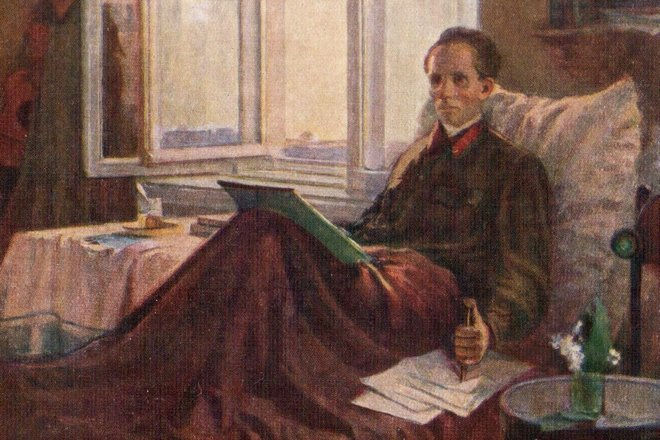 Биться в одиночку – жизни не перевернуть .
      Николай Островский
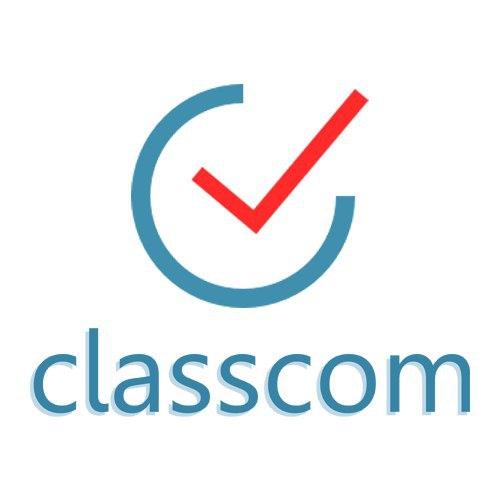 Сегодня на уроке
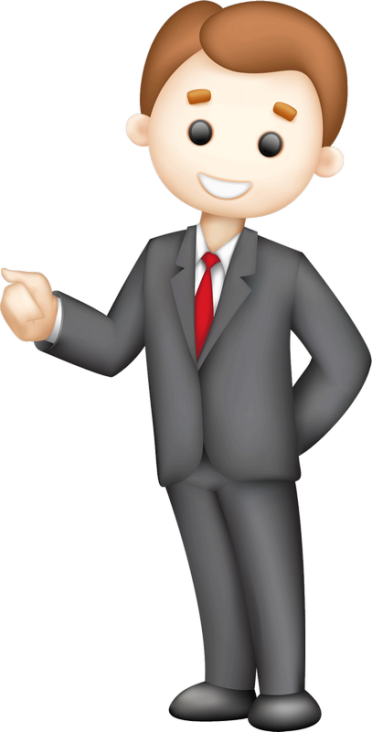 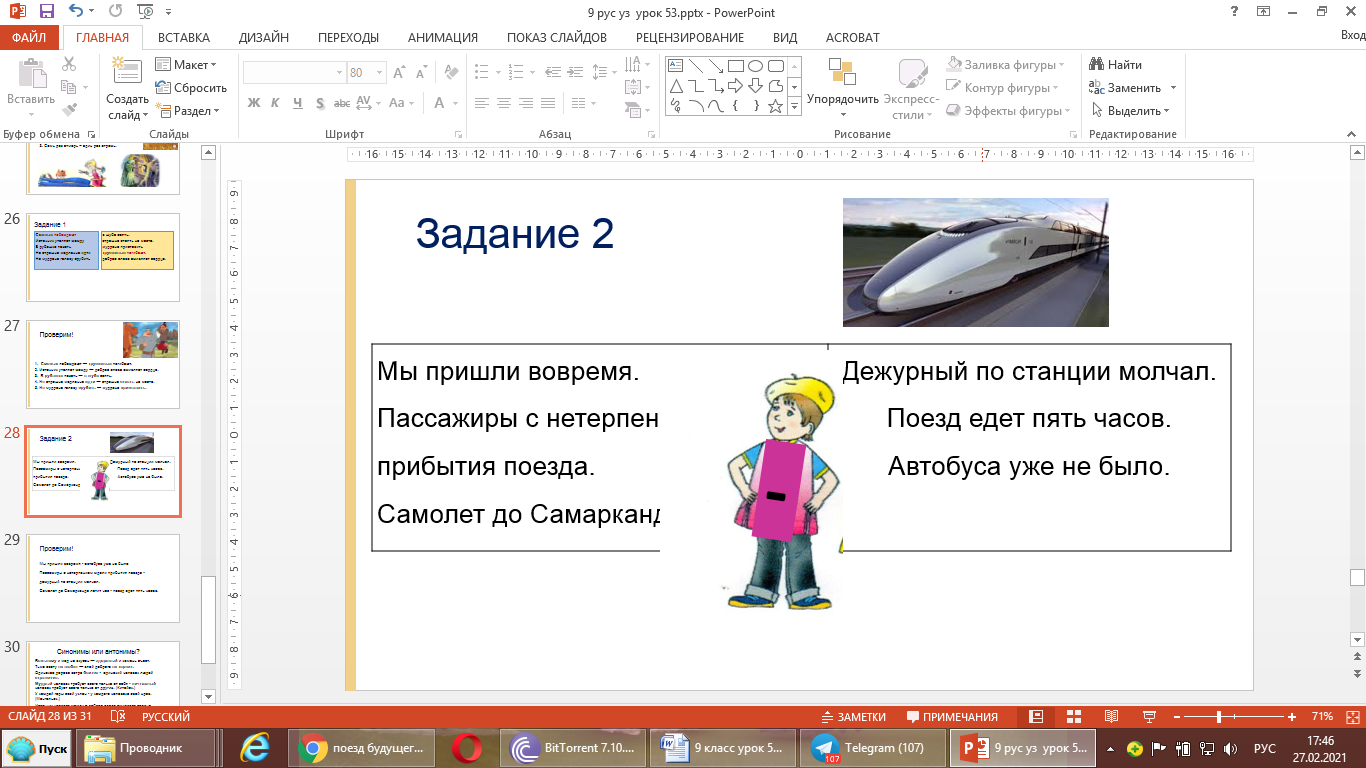 Задание для самостоятельной работы
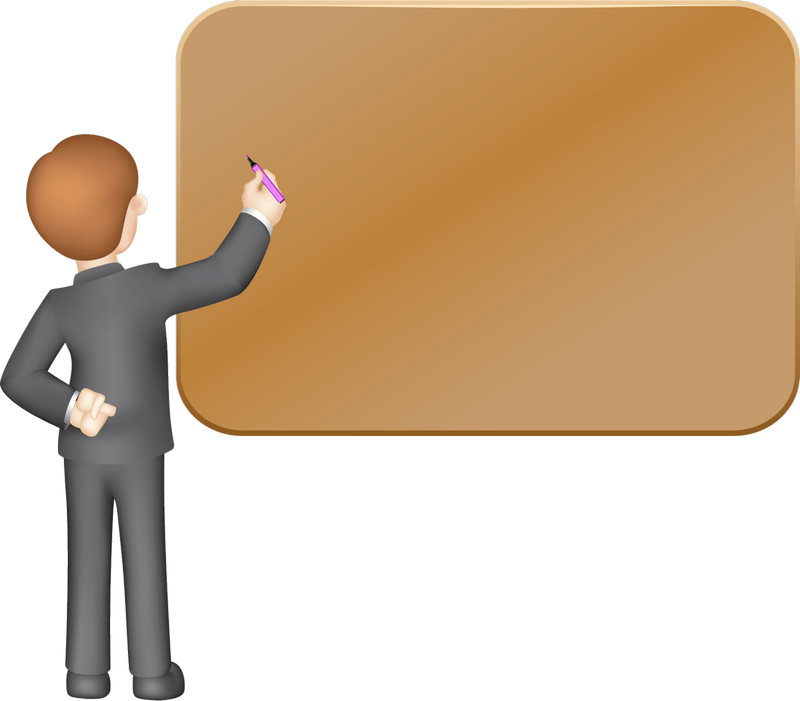 Выполните упражнение 138.
Ответьте письменно на 
          вопросы
.